Кои тъждества от втора степен знаем?
Тъждество за квадрата на сбора на два израза
(a+b)2=a2+2ab+b2 
 (a-b)2=a2-2ab+b2
Тъждество за квадрата на разлика на два израза
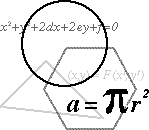 Тъждеството (a + b)(a – b) = a² – b²
Тъждество за сбор и разлика на два израза  (a+b)(a-b) = a2-b2
Доказателство:
(a+b)(a-b)= a2-ab+ab-b2= a2-b2
b
a-b
S1
S3
b
a
a-b
S2
b
a-b
Геометрично доказателство на тъждеството
S-лицето на квадрат със страна a.
Използвайки чертежа получаваме равенството
                   S=S1+S2+2S3

a2=b2+(a-b)2+2(a-b)b
a2-b2=(a-b)(a-b+2b)
a2-b2=(a-b)(a+b)
S3
Доказахме, че     (a-b)(a+b)=a2-b2
Запишете израза с многочлен
9x2-16
4-25n2
16x2-49c2
81p2-16a2
25-36b4d2
0,49a6-1
(3x+4)(3x-4)=
(2-5n)(5n+2)=
(7с2+4x)(4x-7c2)=
(9p+4a)(9p-4a)=
(5-6b2d)(5+6b2d)=
(0,7a3-1)(0,7a3+1)=
Прочетете тези изрази, които  могат да се представят като разлика на  квадрати
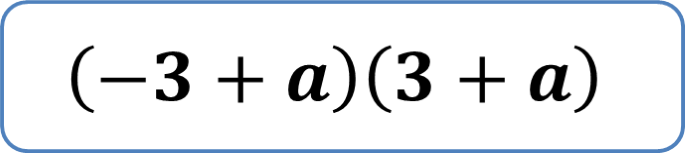 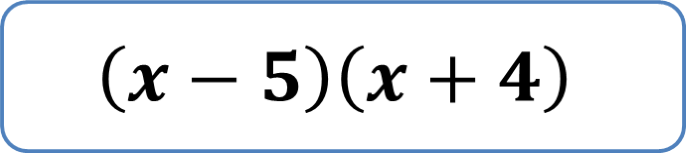 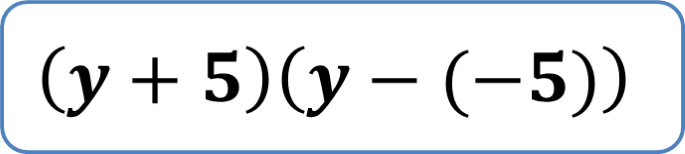 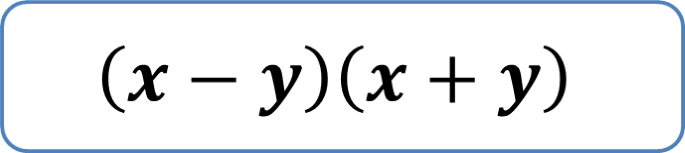 Прочетете тези изрази, които  се явяват разлика на  квадрати
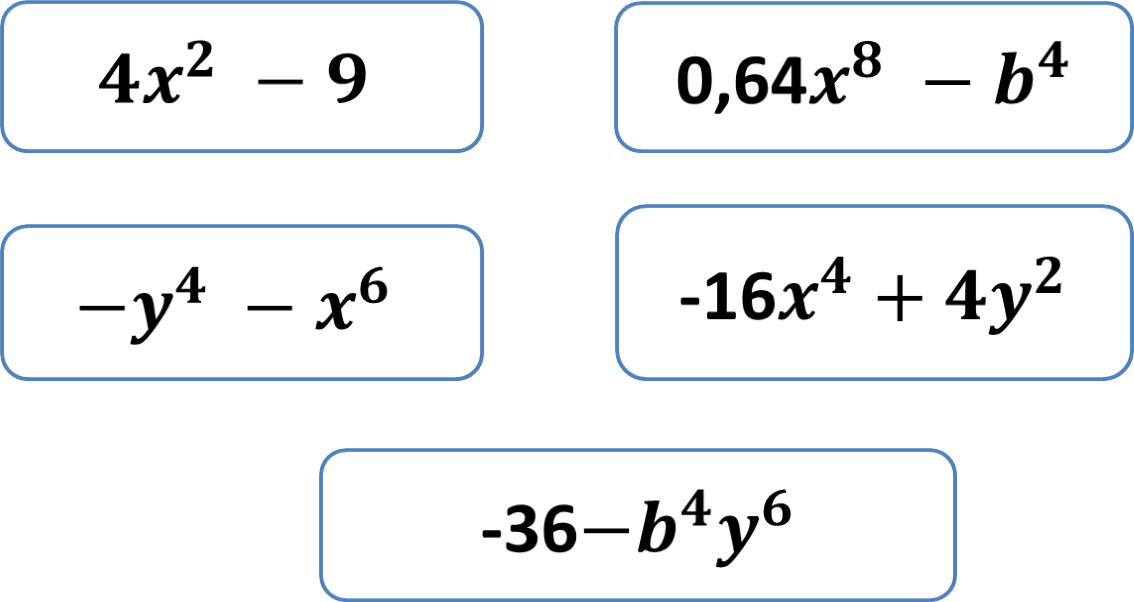 Определете изразите, които обръщат  равенството в тъждество
a2-b2=(a+b)(a-b)
Тъждества ли са равенствата?
с2-25=(с-5)(с+5)
81-p2=(9+p)(9-p)
0,36-y2=(0,6-y)(0,6+y)
Задачата на Питагор
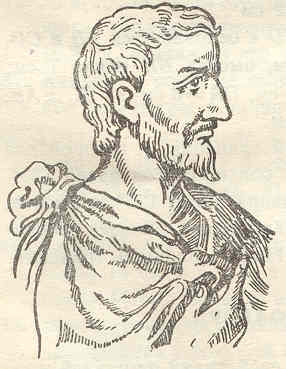 «Всяко нечетно число, освен единицата, е разлика на  два  квадрата.»

Решение на задачата:
(n+1)2-n2=(n+1-n)(n+1+n)=2n+1
Съединете с линия тъждествата
Приложение на тъждеството за рационално смятане
39 ∙ 41 = (40 - 1)( 40 + 1 ) = 1600 – 1 = 1599
33 ∙ 27 = (30 + 3)( 30 - 3 ) = 900 – 9 = 891
19,8 ∙ 20,2 = (20 – 0,2)( 20 + 0,2) = 400 – 0,04 = 399,96